Question 17
Generalization

Question
A generalized Lagrange function permits to 
minimize a function subject to constraints
minimize a function subject to generalization
minimize a constraint fro generalizing
Regularization
Regularized objective function
Penality term
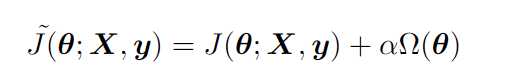 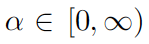 Hyperparameter
3
L2 regularization
Ridge regression (or Tikhonov regularization)
Drives weights closer to the origin



Objective function
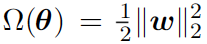 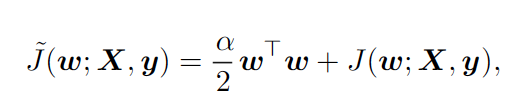 4
L2 regularization
By mean squared error, the approximation is 



Minimum
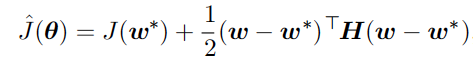 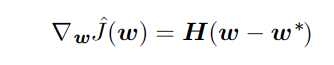 5
L2 regularization
Gradient



Learning
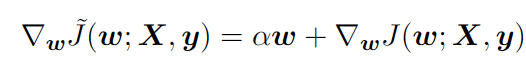 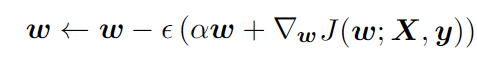 6
L2 regularization
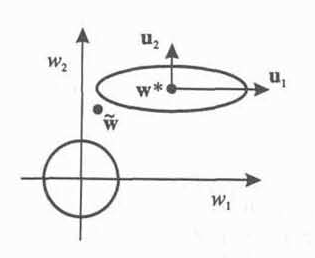 Illustration of the effect of a simple weight-decay regularizer on a quadratic 
error function
7
L2 regularization
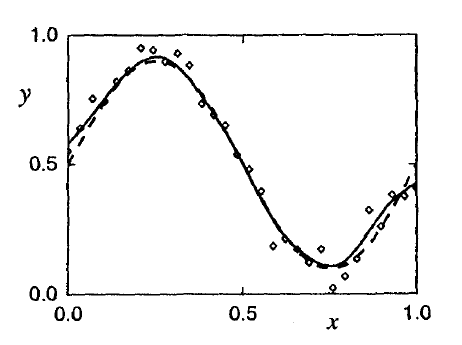 Regularization parameter = 40
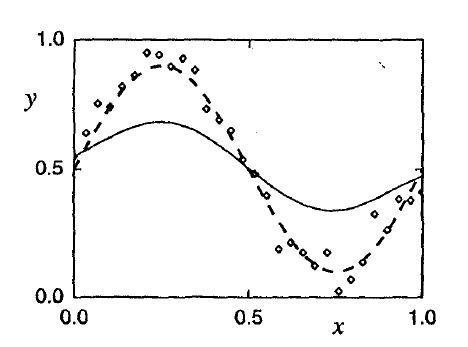 Regularization parameter = 1000
8
L1 regularization
Absolute value



Objective function


Gradient
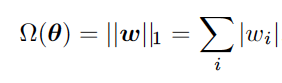 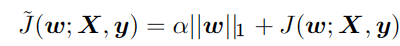 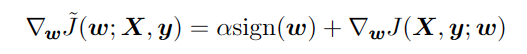 9
Constrained optimization
Minimize a function subject to constraints by constructing a generalized Lagrange function

Each penalty is a product between a coefficient
called a Karush–Kuhn–Tucker (KKT) multiplier

Contrain the penalty to be less than some constant k

Solution
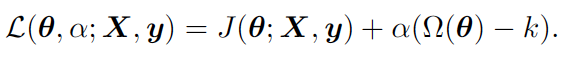 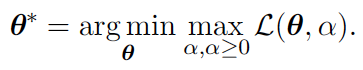 10
Generalized Lagrangian
Constraints


Generalized Lagrangian


Minnimization
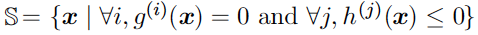 equality
inequality
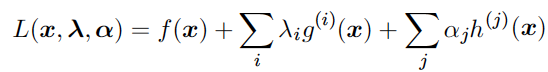 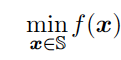 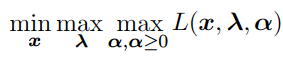 11
Generalized Lagrangian
Any time the constraints are satisfied


Any time the constraint is violated
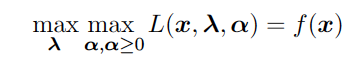 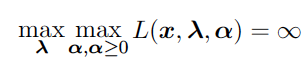 12
References
Material
Slides
Video Lessons

Books
J. C. Bishop, Neural Networks for Pattern Recognition, Oxford University Press, 1995
J. C. Bishop, Pattern Recognition and Machine Learning, Springer, 2006